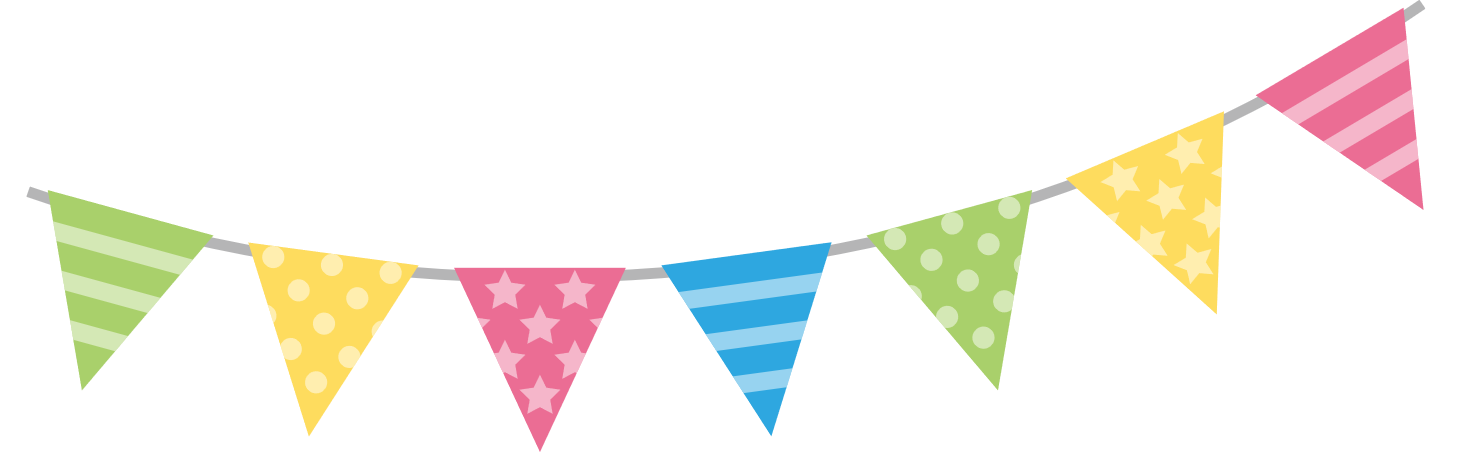 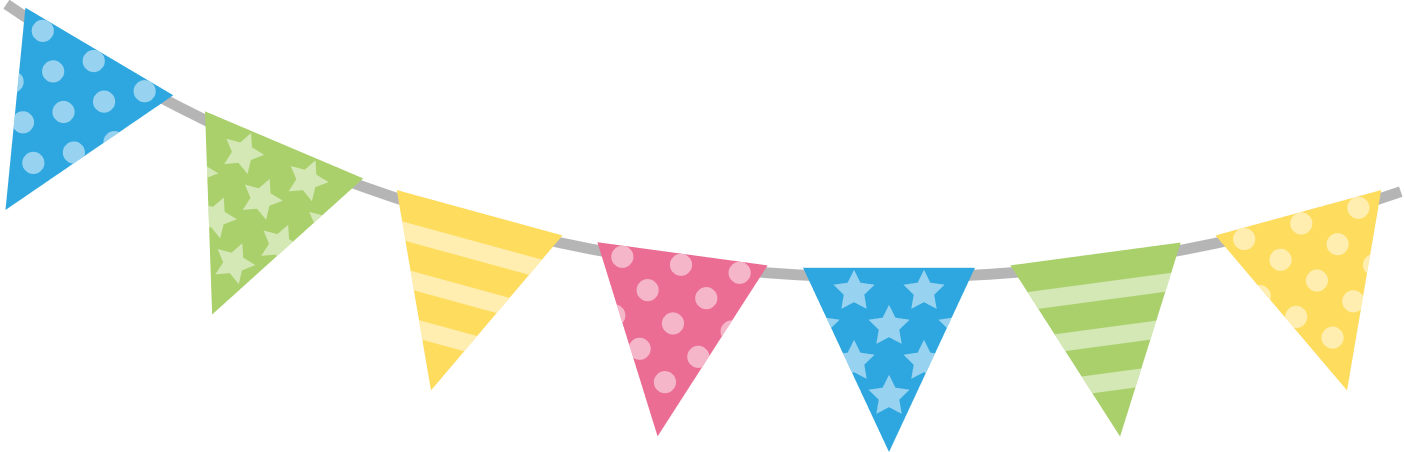 2021年度カレンダー
生
応
援
園
活
○○こども園
入園式・進級式
お泊り保育
家庭訪問
今月の予定
2021
令和3
４
月
メモ欄（季節柄必要なものなど）
昭和の日
春の遠足
健康診断
避難訓練
今月の予定
５
2021
憲法記念日
みどりの日
こどもの日
月
令和3
メモ欄（季節柄必要なものなど）
保育参観
歯科検診
今月の予定
2021
令和3
６
月
メモ欄（季節柄必要なものなど）
お楽しみ会
お泊り保育
プール開き
今月の予定
2021
令和3
７
月
スポーツ
の日
海の日
メモ欄（季節柄必要なものなど）
夏祭り
プール遊び
今月の予定
2021
令和3
８
月
山の日
振替休日
メモ欄（季節柄必要なものなど）
運動会
秋の遠足
敬老の日
今月の予定
2021
令和3
９
月
敬老の日
秋分の日
メモ欄（季節柄必要なものなど）
芋ほり
健康診断
ハロウィン
今月の予定
2021
令和3
10
月
メモ欄（季節柄必要なものなど）
保育参観
秋祭りバザー
文化発表会
今月の予定
2021
令和3
文化の日
11
月
勤労感謝の日
メモ欄（季節柄必要なものなど）
発表会・クリスマス会
大掃除
今月の予定
2021
令和3
12
月
メモ欄（季節柄必要なものなど）
お正月お楽しみ会
七草粥・鏡開き
お餅つき
今月の予定
2022
令和4
元日
1
月
成人の日
メモ欄（季節柄必要なものなど）
豆まき
成果発表会
今月の予定
2022
令和4
2
月
建国記念
の日
天皇誕生日
メモ欄（季節柄必要なものなど）
ひなまつり
年長さんお別れ会
卒園式
今月の予定
2022
令和4
3
月
春分の日
メモ欄（季節柄必要なものなど）